Sail Selection
For 2016 Pacific Cup
Kame Richards / Pineapple Sails
October 17, 2015
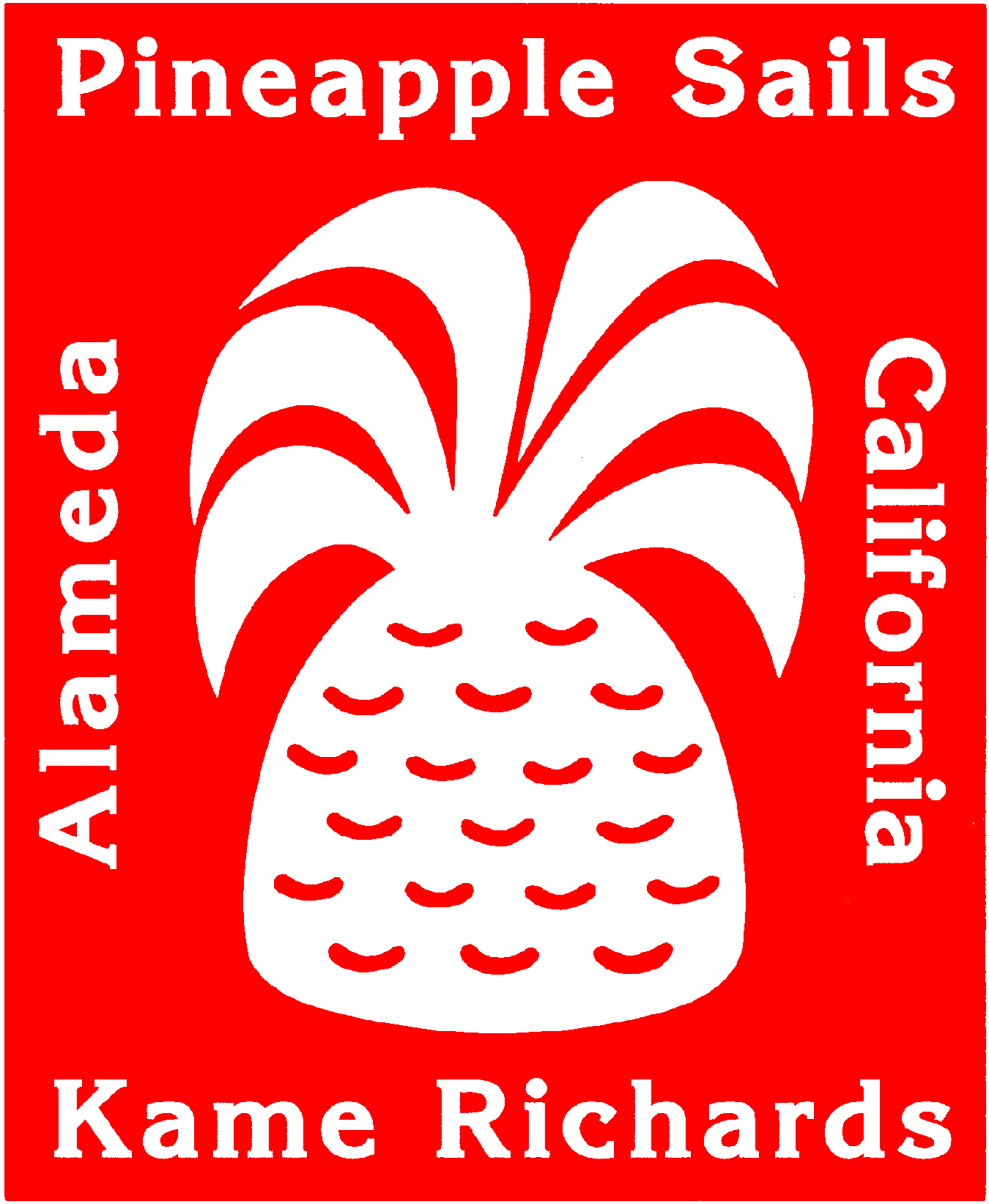 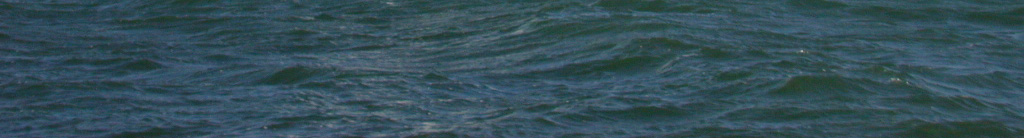 Wind Mix Table from 2008
“Typical…” July 10, 2006
“Typical…” July 2015 LA – Honolulu
LEVEL OF PERSONAL COMMITMENT
Have you done this before?
Is this a prelude to going cruising?
How badly do you need/want to win
Minimum and maximum efforts
The event should be a LOT of FUN
BUDGETING / PRIORITIES
Short range / long range
Upwind sails
Reaching sails
Downwind sails
SAIL SELECTION
Your boat’s performance envelope
How long/fast is your boat?
Mainsail:  batten length, sail cloth, reefs
Jibs/genoas: hanks/furling, sail cloth, twin headsails
Spinnakers: symmetric, asymmetric, reaching, running, sail cloth, spinnaker socks